الصخور النارية
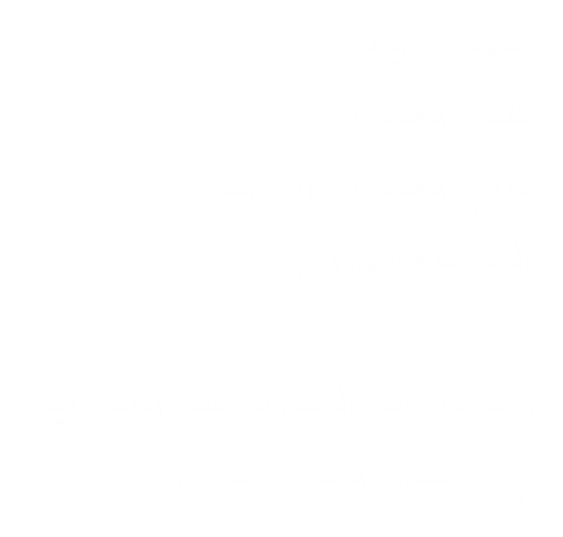 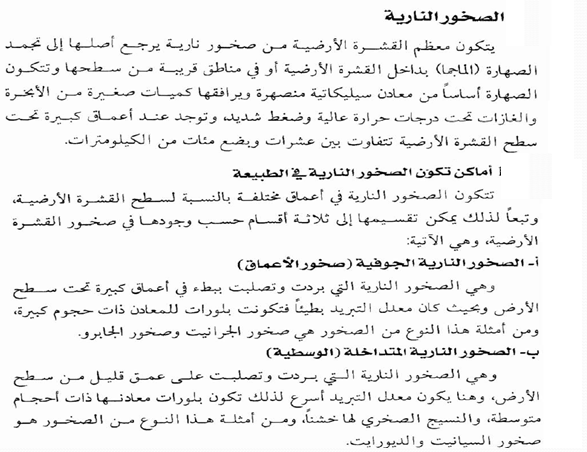 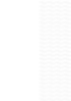 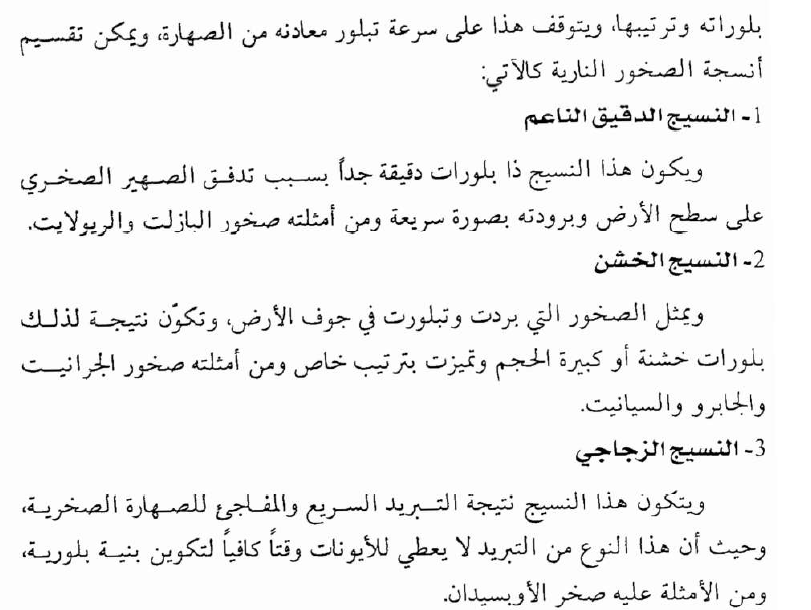 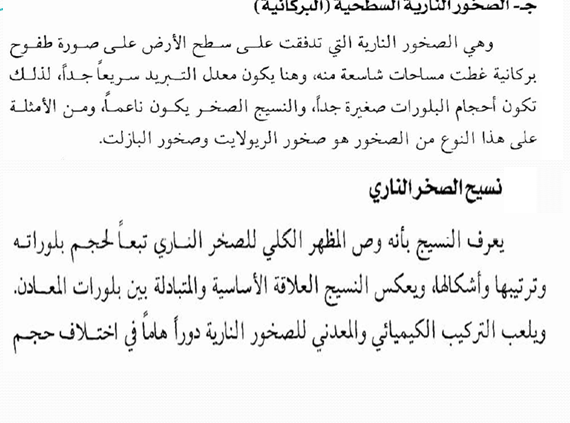 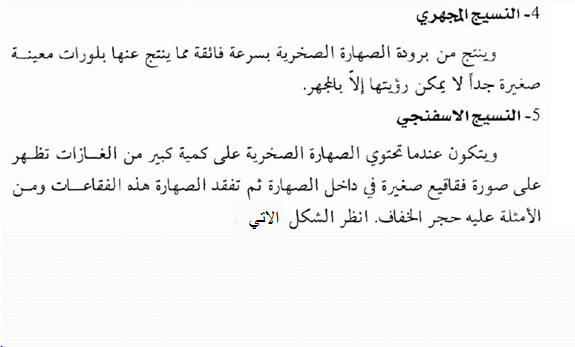 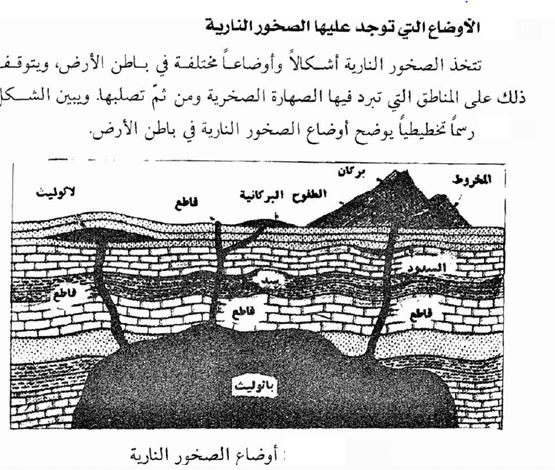 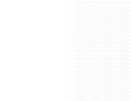 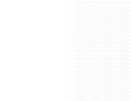 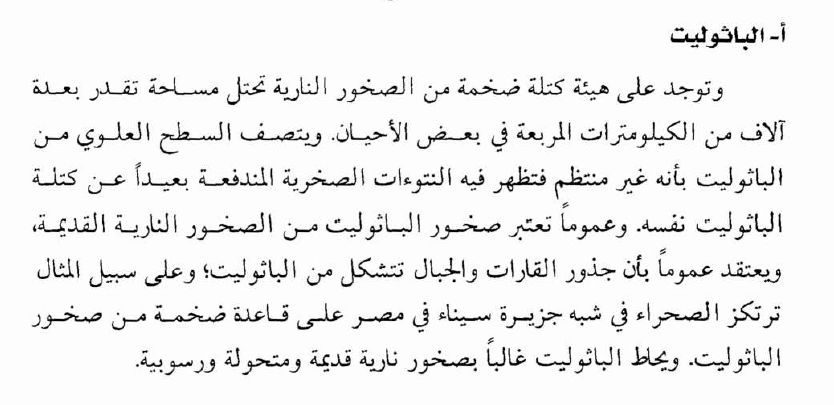 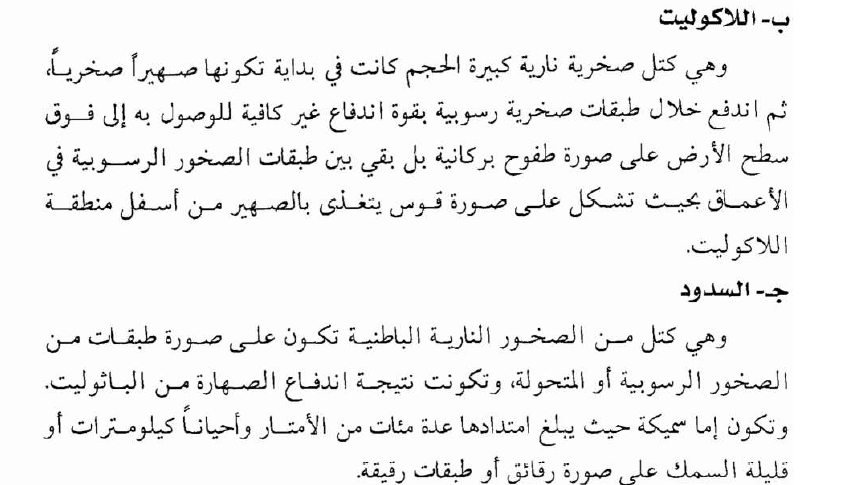 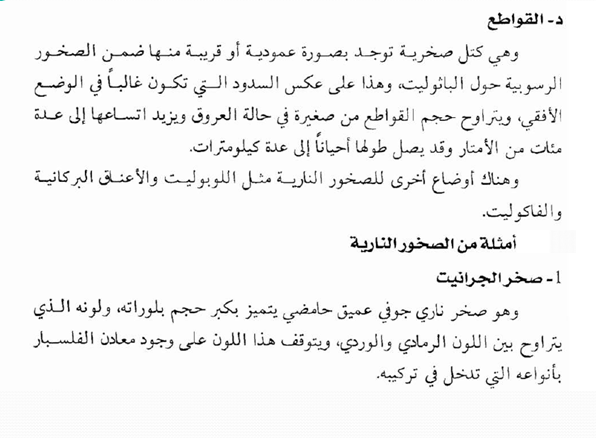 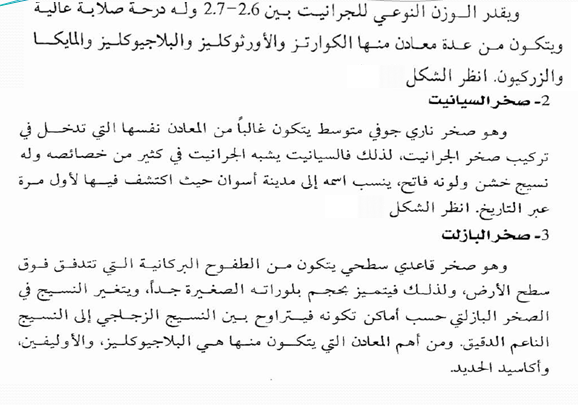 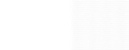 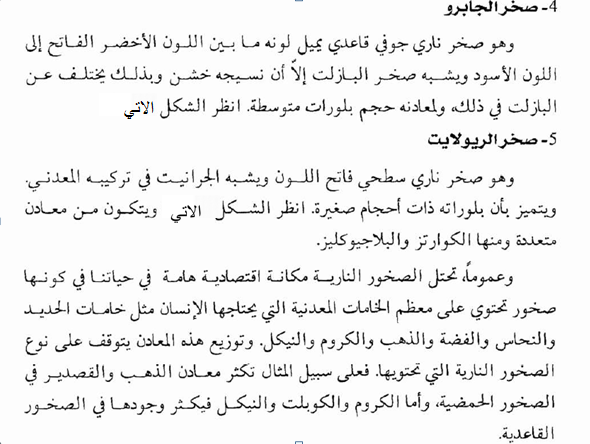 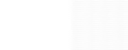 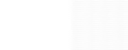 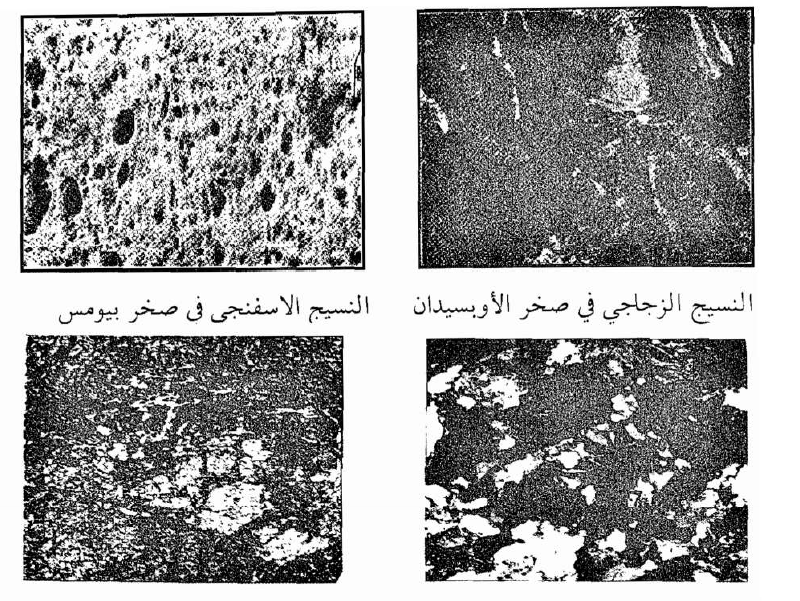 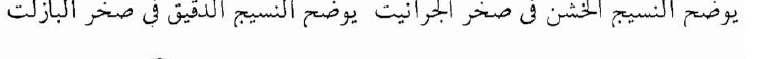 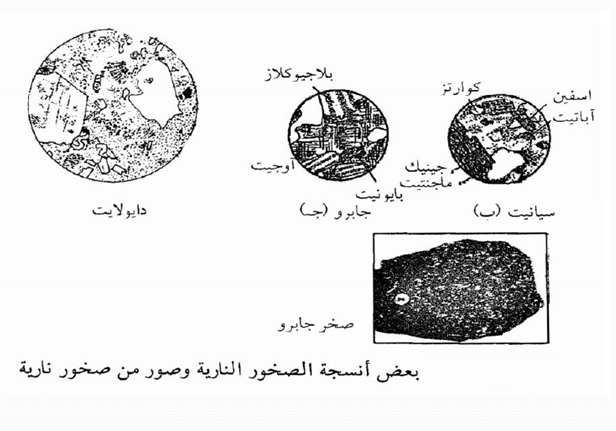 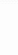